Experimental Design
Experiments
An organized procedure for testing a hypothesis under controlled conditions.
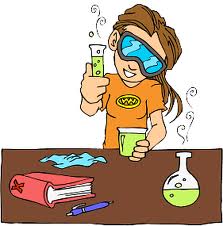 Experiments
An experiment contains:
At least two variables
A variable can have more than a single value
Experiments
Independent Variable – the factor adjusted by the experimenter.  
I can change 
Which car wax will make my car the shiniest?
What would be the IV in the above scenario?  What would you change????
The brand of car wax!
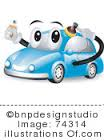 Experiments
Dependent variable – the factor that depends on the independent variable.
It is what you are measuring.
What were you measuring when testing the car wax?
How shiny the car is.
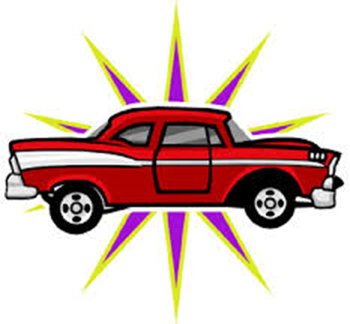 Experiments
Control – a standard for comparison that does not receive the independent variable.  
The control for the previous experiment is…..
Using no car wax
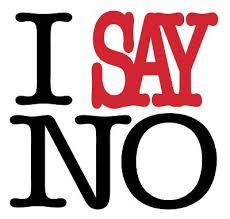 Experiments
Constants – factor that does not change
Some constants for the car wax example might be:
Same car
Same person
Same amount of wax
Amount of time wax is on the car
Experiments
Problem: Which fertilizer will help my plants grow the tallest?
Hypothesis: If I use Miracle Grow then my plant will be the tallest.
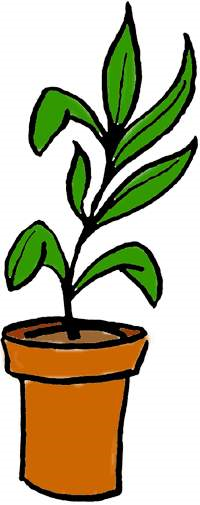 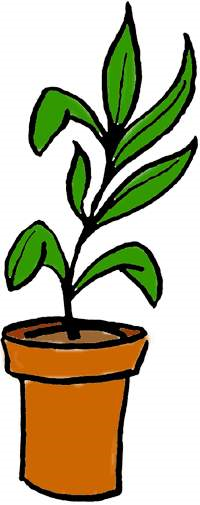 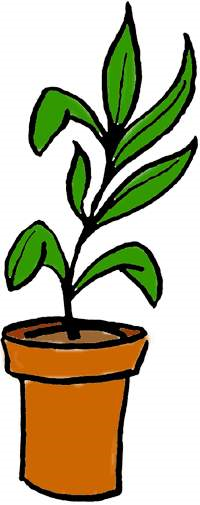 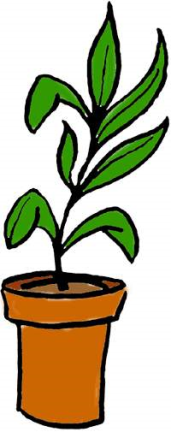